Муниципальное бюджетное дошкольное образовательное учреждение 
«Детский сад с. Большой Содом»
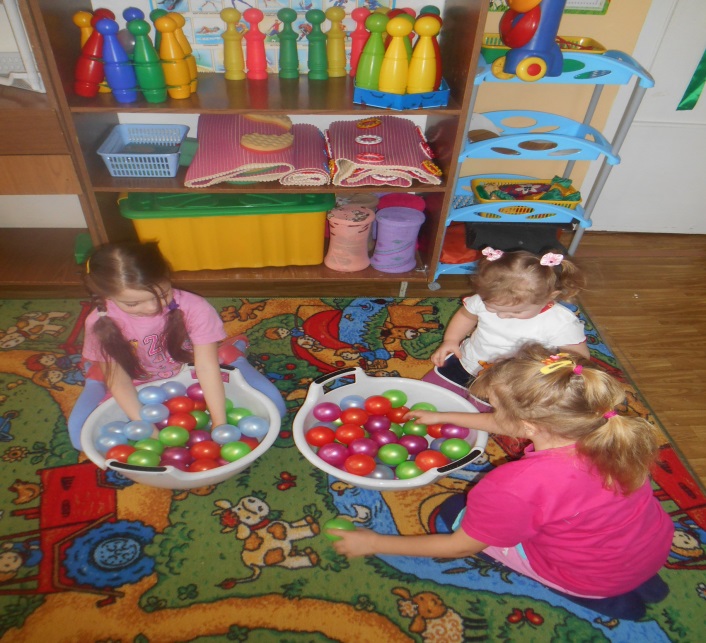 Мастер-класс для   воспитателей
«Развитие речи дошкольников в игровой деятельности на основе нетрадиционного пособия «Геометрический планшет»
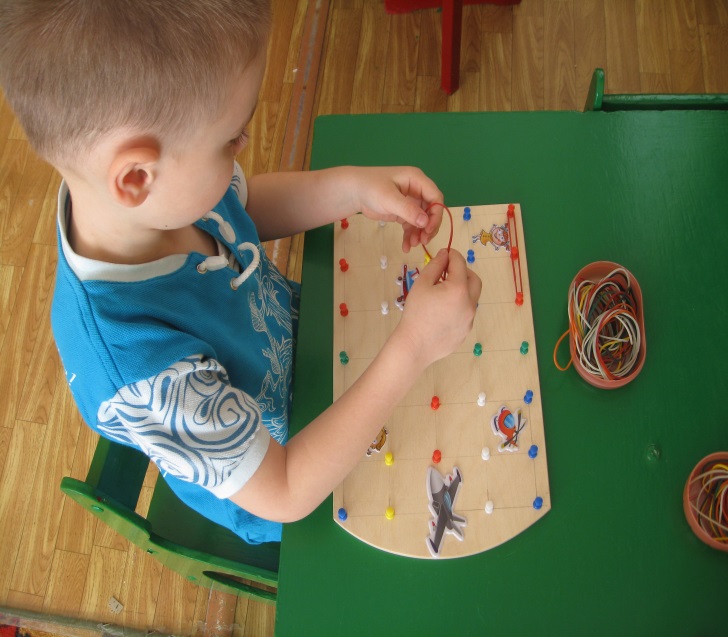 Воспитатель первой квалификационной категории:
Якушова Надежда Николаевна
Цель:
Цель мастер – класса:
Создание условий для ознакомления педагогов с различными способами использования нетрадиционного пособия «Геометрический планшет»   для познавательного и речевого  развития детей дошкольного возраста.
Задачи:
- Познакомить слушателей мастер – класса с приемами работы с  нетрадиционным  пособием «Геометрический планшет».
- Способствовать развитию творчества и профессиональной активности педагогов в овладении способами работы с нетрадиционным  пособием «Геометрический планшет».
2
«Игра – это огромное
светлое окно, через которое
в духовный мир
ребенка вливается
живительный поток
представлений, понятий об
окружающем мире».
 В.А. Сухомлинский
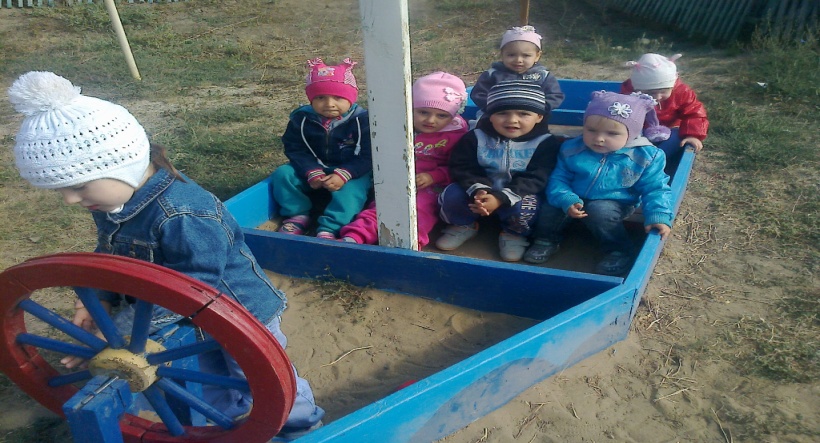 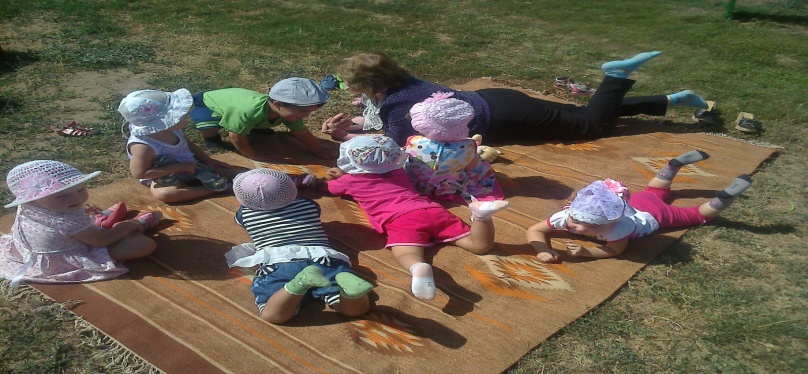 3
Актуальность  игрового пособия:

Дидактические  игры с использованием «Геометрического планшета» дают возможность решать различные педагогические задачи в игровой форме, наиболее доступной для дошкольников любого возраста.
Ценность нетрадиционного  пособия  заключается в том, что он создан в обучающих целях. Благодаря его использованию можно добиться более прочных и осознанных знаний, умений и навыков. Игровые упражнения с «Геометрическим  планшетом»  будят детское воображение,  создают приподнятое настроение.
4